What is Leisure?
Leisure is an activity freely chosen by you
It may be spontaneous; provides intrinsic pleasure; are emotionally engaged; immediate intrinsic value; is self-determined.
In Latin-- it means “to be permitted” in French it means license
Benefits of Leisure:
1) adds meaning and purpose to life
2) helps develop new skills that generalize to other areas of life
3) enables us to discover more about ourselves; underlying talents
4) empowers you to clarify what is and isn’t important in life; how you spend your free time

	Leisure means freedom and there are 2 kinds of freedom:

	1) Freedom from:  this is freedom from physical constraints such as our obligations to work
	2) Freedom to:  means we choose what activities to pursue that brings us pleasure
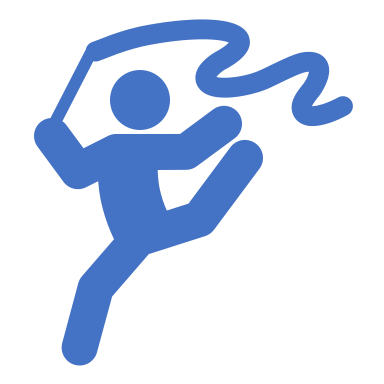 The most satisfying leisure activities involve active choice

	
Leisure means giving yourself the freedom to enjoy an activity.
We know that an accumulation of stress hormones may help suppress the body’s protective white blood cells and partially disable the immune system.
Without leisure life lacks balance and perspective.

	Work is an activity that is planned and disciplined-- we make an effort at work, concentrate and are steadfast in purpose.

	Play is enhanced by increased emotional involvement and spontaneity-- not effort.

	Remember-- you are entitled to have fun and to feel good about yourself.
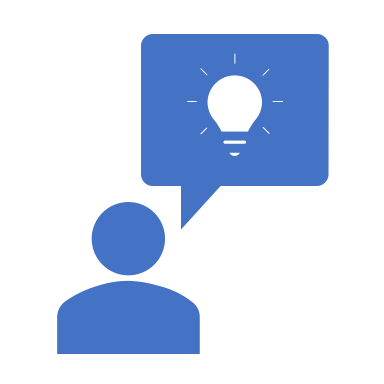 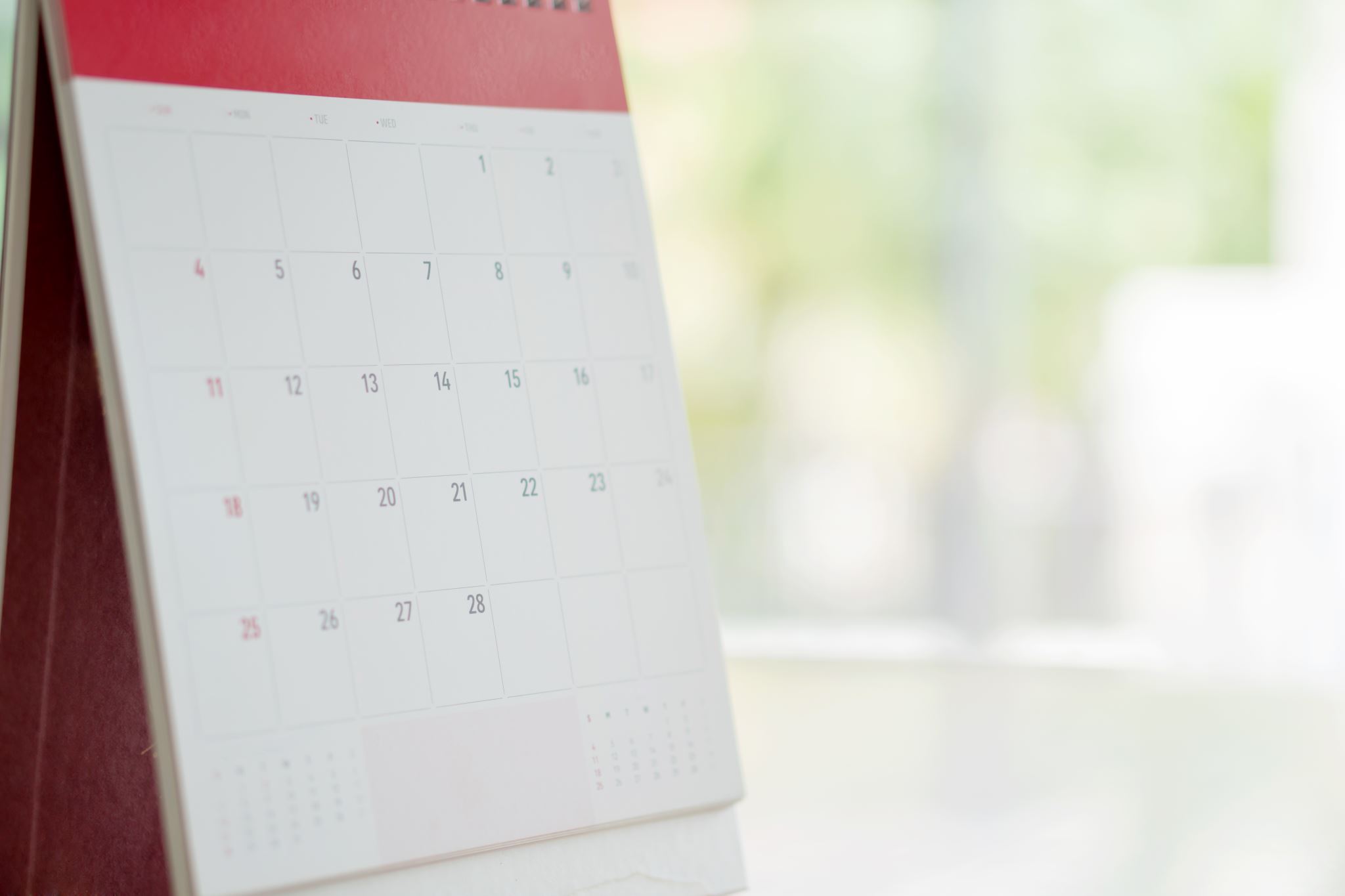 How Do We Spend Our Free Time?

	Reflect on how you spend your free time-- and what do you realize?

	What are some ways you spend your free time?
	
Some take mini-vacations which are brief vacations scattered throughout the year that allows you to escape, regroup, unplug and gain perspective.

	Workaholics typically have an overwhelming need to achieve-- finding   their most consistent rewards at work. 

	The family wants them home instead of at work.

	However-- they feel more in control of their lives when they are working.  

	They prefer the office to home.
Running
Swimming
Drawing
Creative Writing
Listening to music
Yoga
Meditation
Volunteering
Photography
Guided Imagery
Visualization
Golfing
Playing Football
Walking in Nature Center
Shopping
Sailing
Snowboarding
Surfing
Gardening
Hiking
Sculpting
Cooking
Playing musical instrument
Camping
Road Trip
Identify leisure activities and assign them in the categories below:

Companionship:
Temporary Disengagement:
Comfortable Solitude:
Expressive Solitude:
Expressive Service:
Solitary:

	Are leisure activities geared toward self-improvement?
	Which ones are?
	Which ones aren’t?